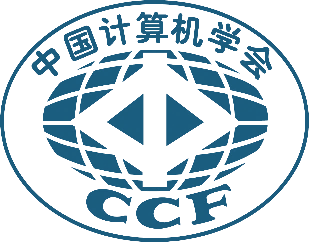 CCF第24+25届全国计算机辅助设计与图形学学术会议（CCF CAD/CG 2021+2022）
发表刊物
Title
Author/ Affiliation
Introduction
Results
字体:Times New Roman
字号:44 
模块大小可以自行调整
Method
Discussion
Conclusion
References and Acknowledgement
此处为赞助商预留，请勿占用